Epic poem story mat
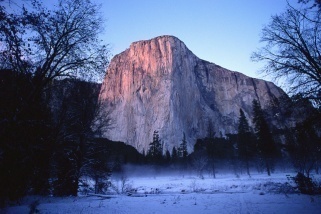 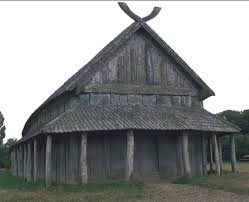 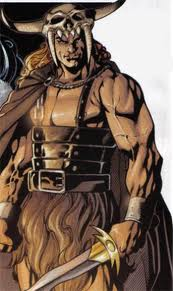 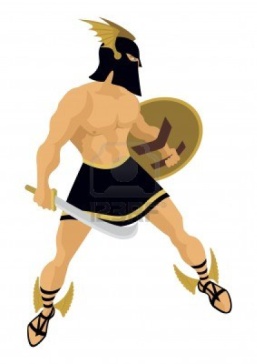 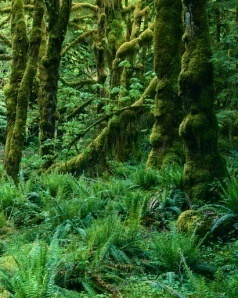 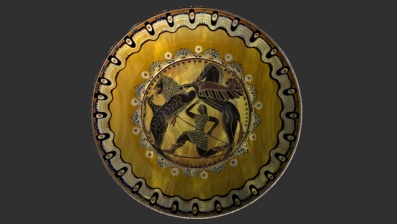 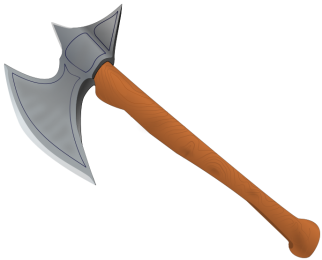 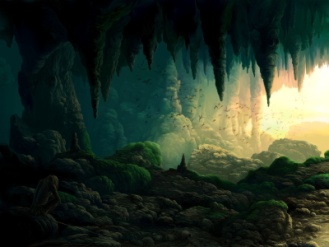 weapon
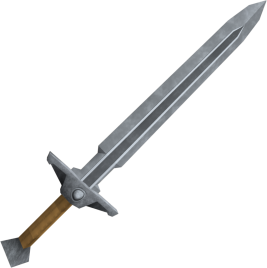 Hero
warrior
setting
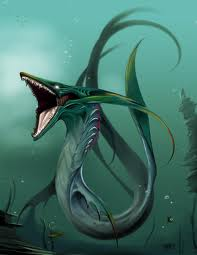 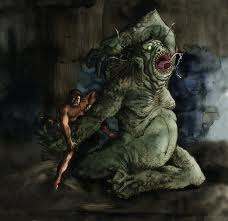 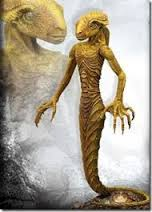 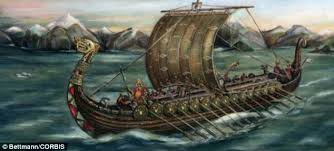 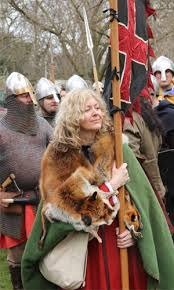 Demon
Monster
beast
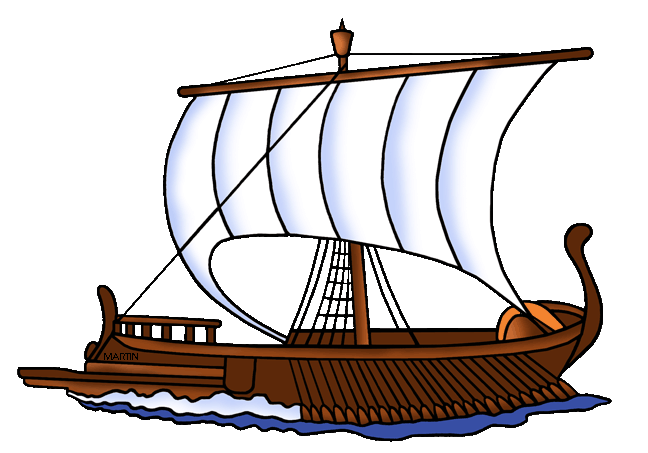 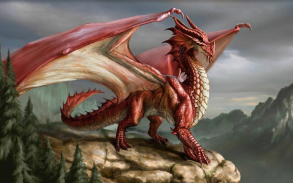 travelling
[Speaker Notes: Can be printed out for lower groups to help them discuss ideas and generate a plan]